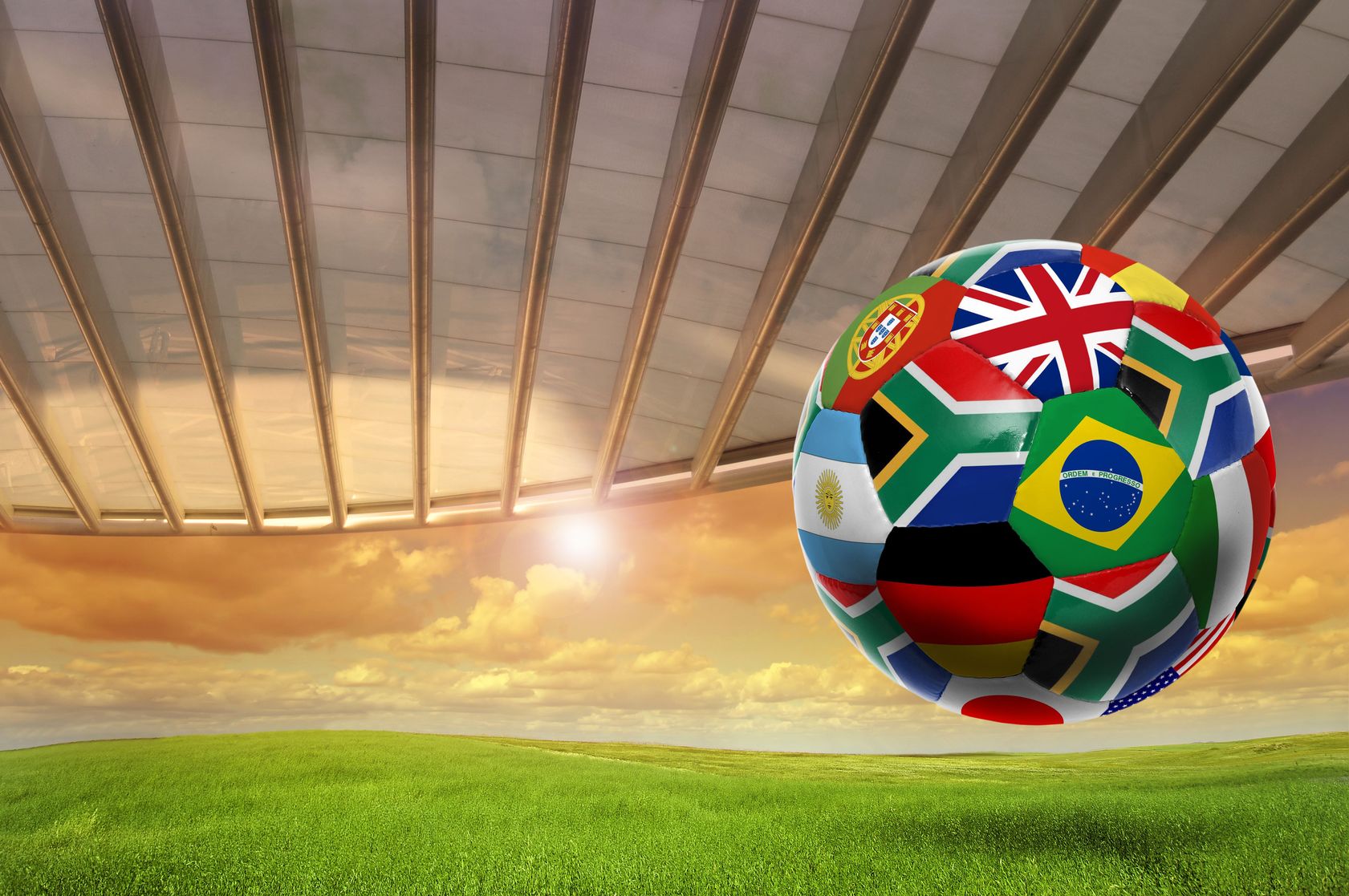 O Maior Evento do Mundo
Pastoral Estudantil APV – Pr. Duary Domene
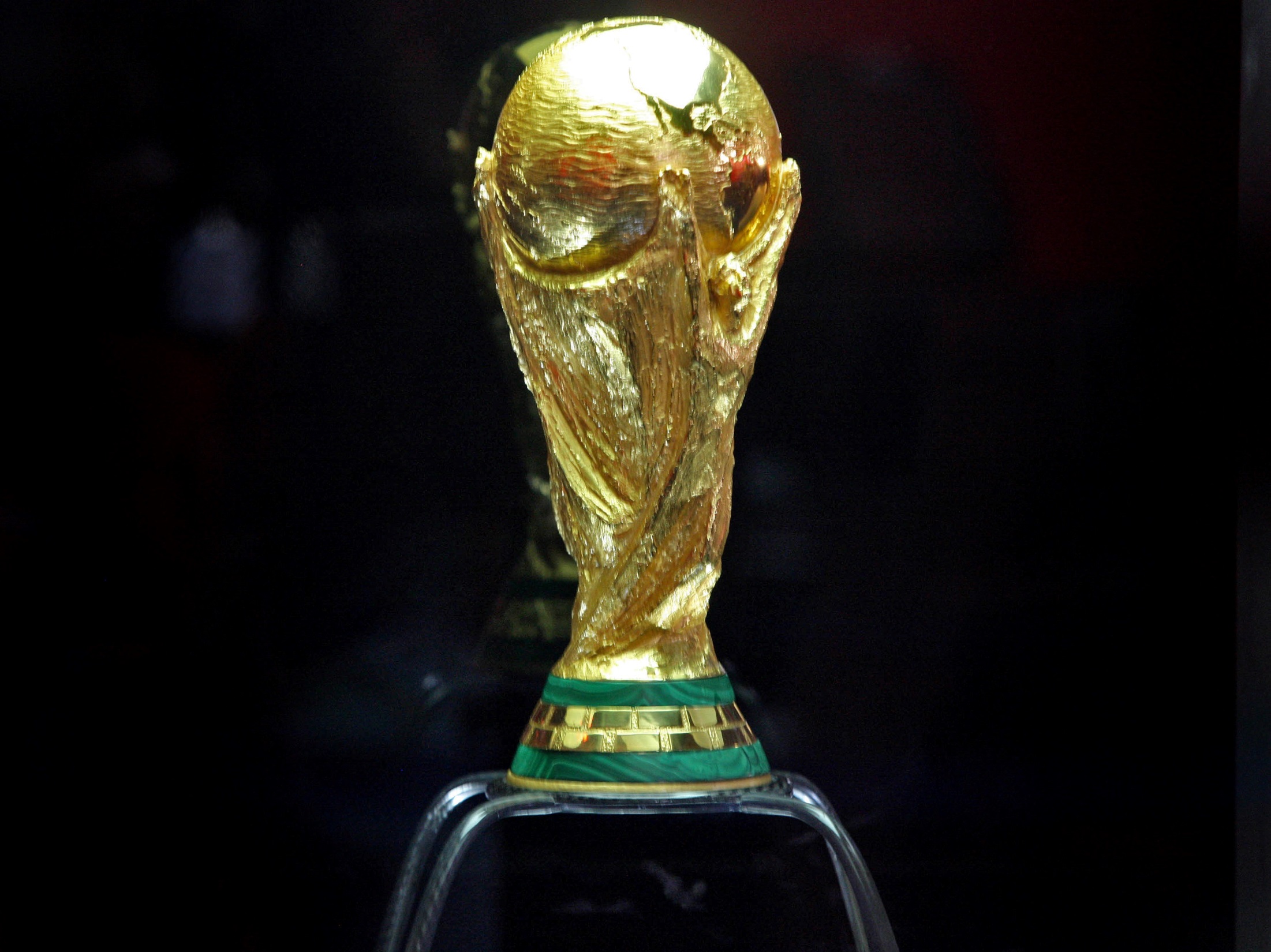 [Speaker Notes: A copa do mundo, é um dos maiores eventos do mundo.]
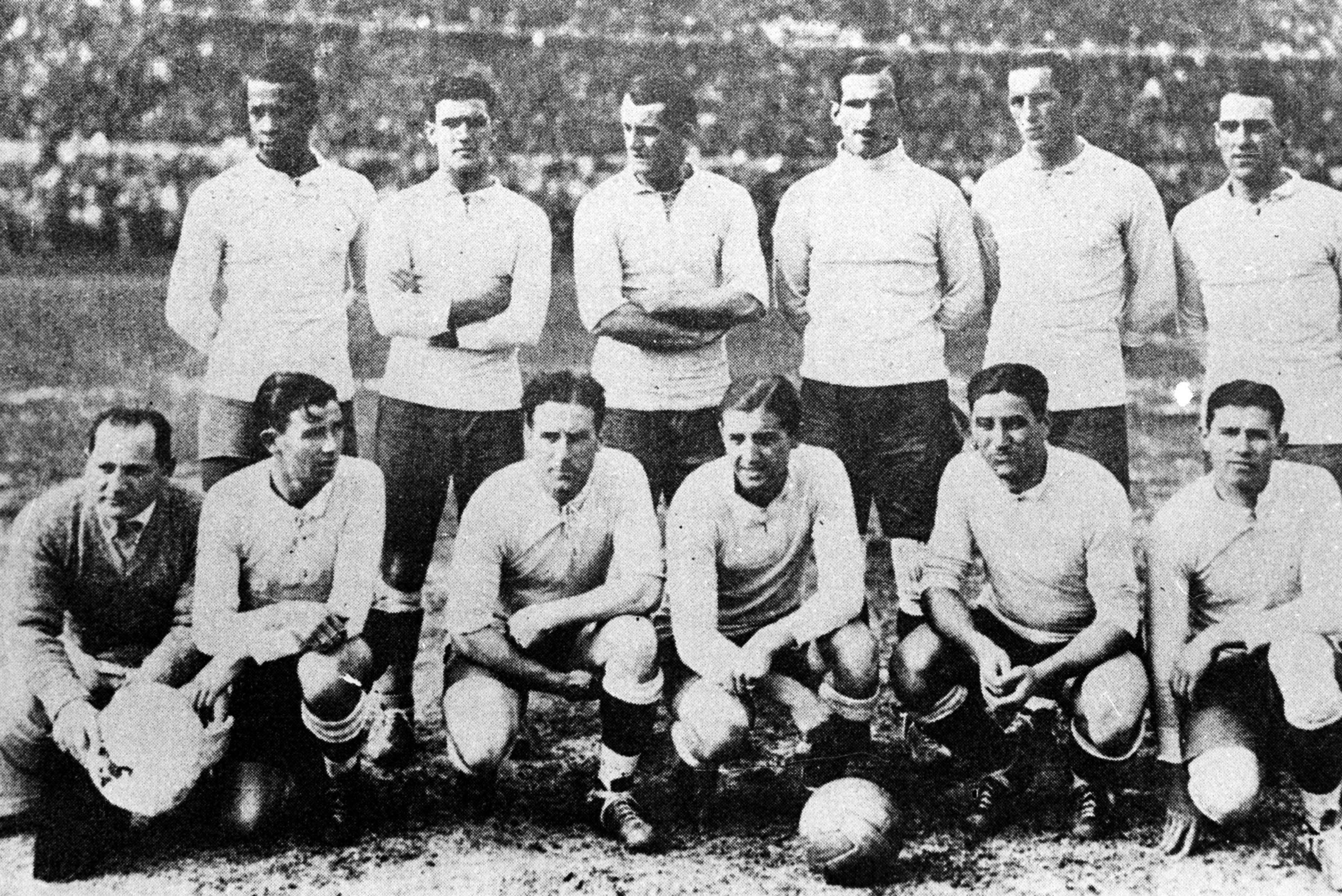 [Speaker Notes: A primeira copa do mundo foi realizada no ano de 1930, no uruguai. O uruguai se consagrou campeão depois de bater a argentina por 4 x 2 de virada.]
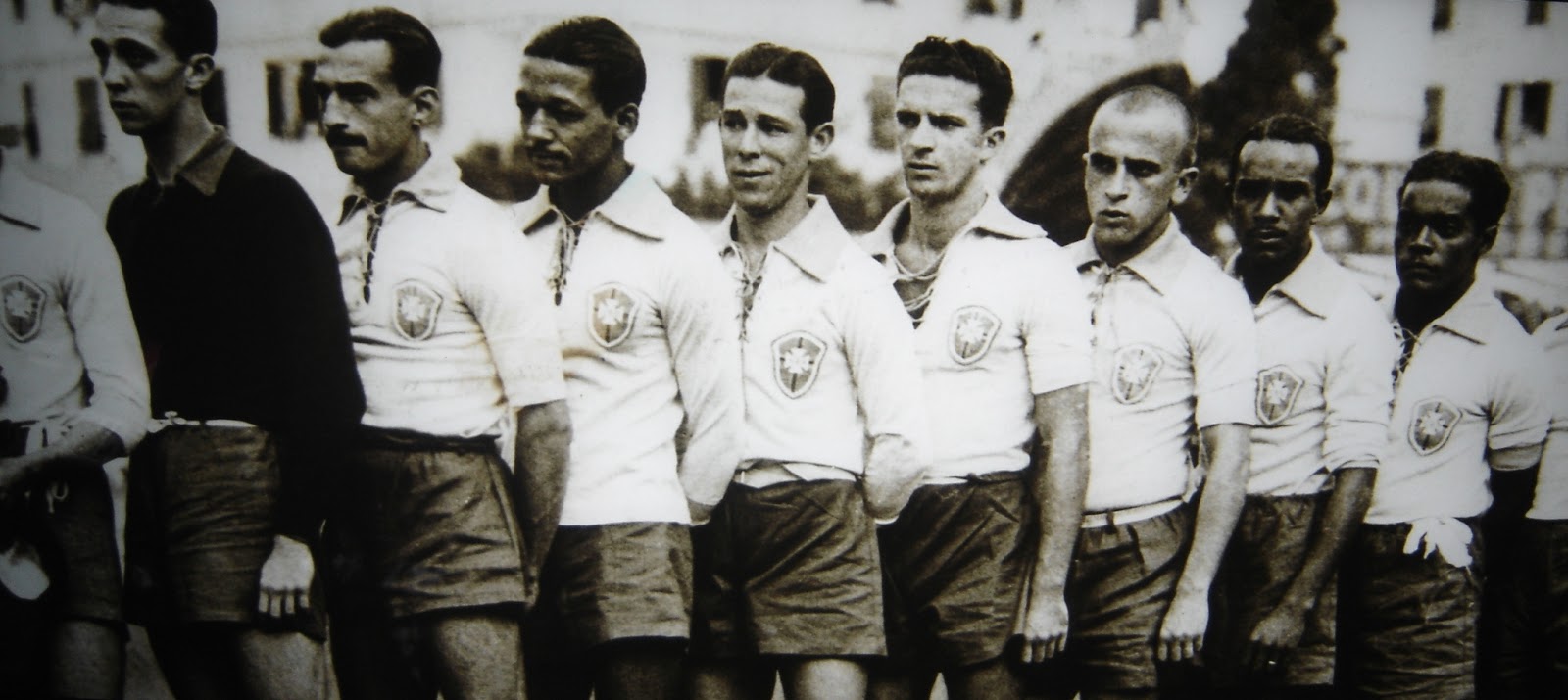 [Speaker Notes: O brasil após perder para a Iugoslavia por 2 x 1, acabou ficando em sexto lugar]
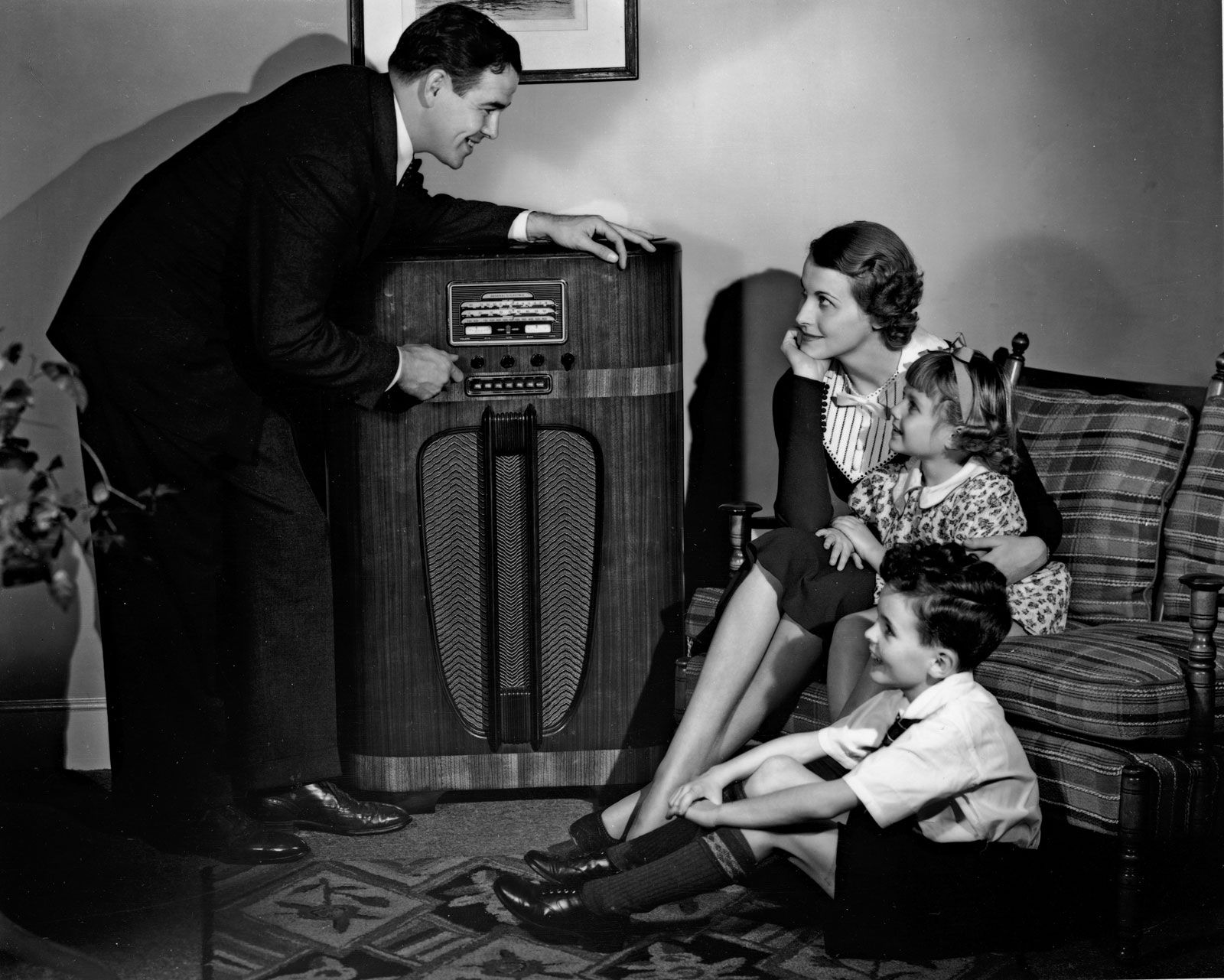 [Speaker Notes: Antigamente a copa só era transmitida pelo radio.]
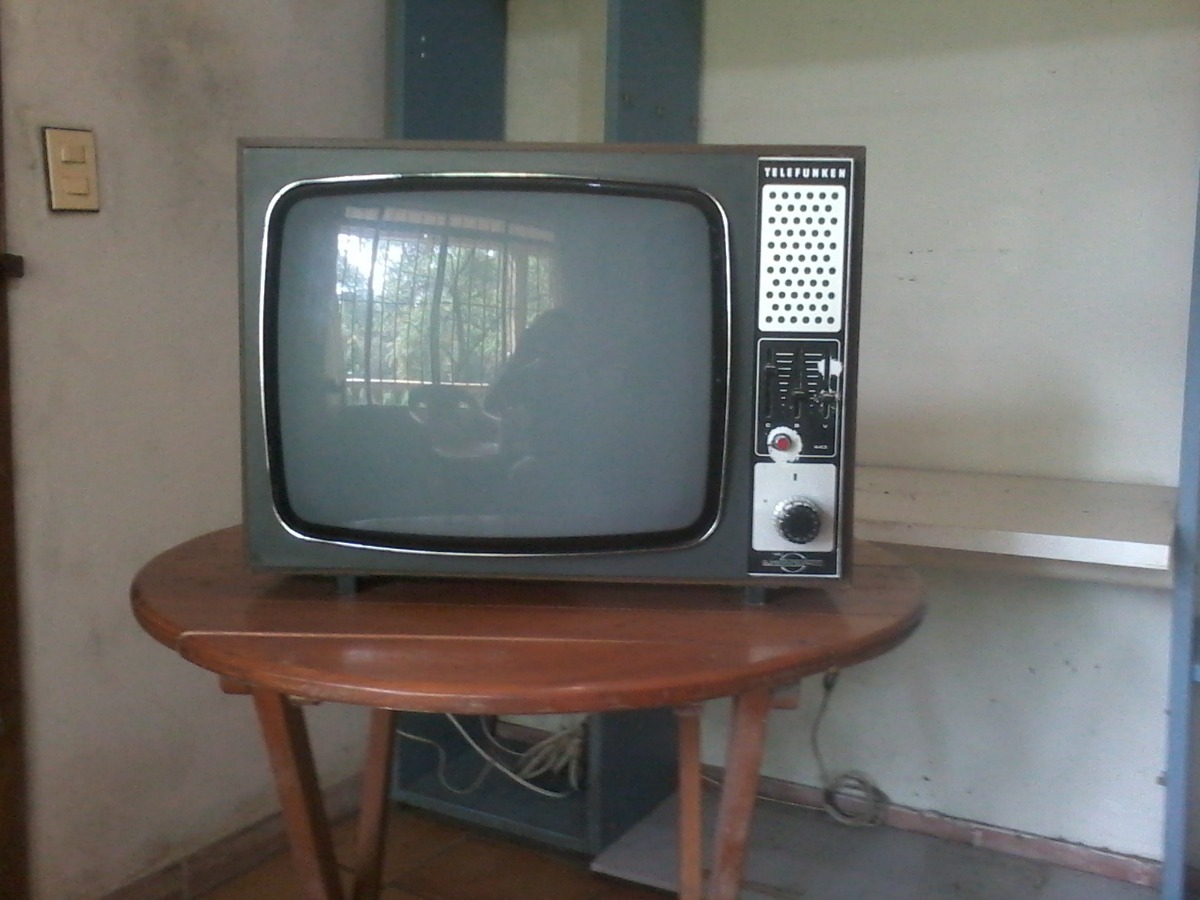 [Speaker Notes: Mas no ano de 1954, 8 países europeus já puderam assistir pela televisão a copa. No brasil so puderam assistir a copa pela tv no ano de 1970, na copa do México.]
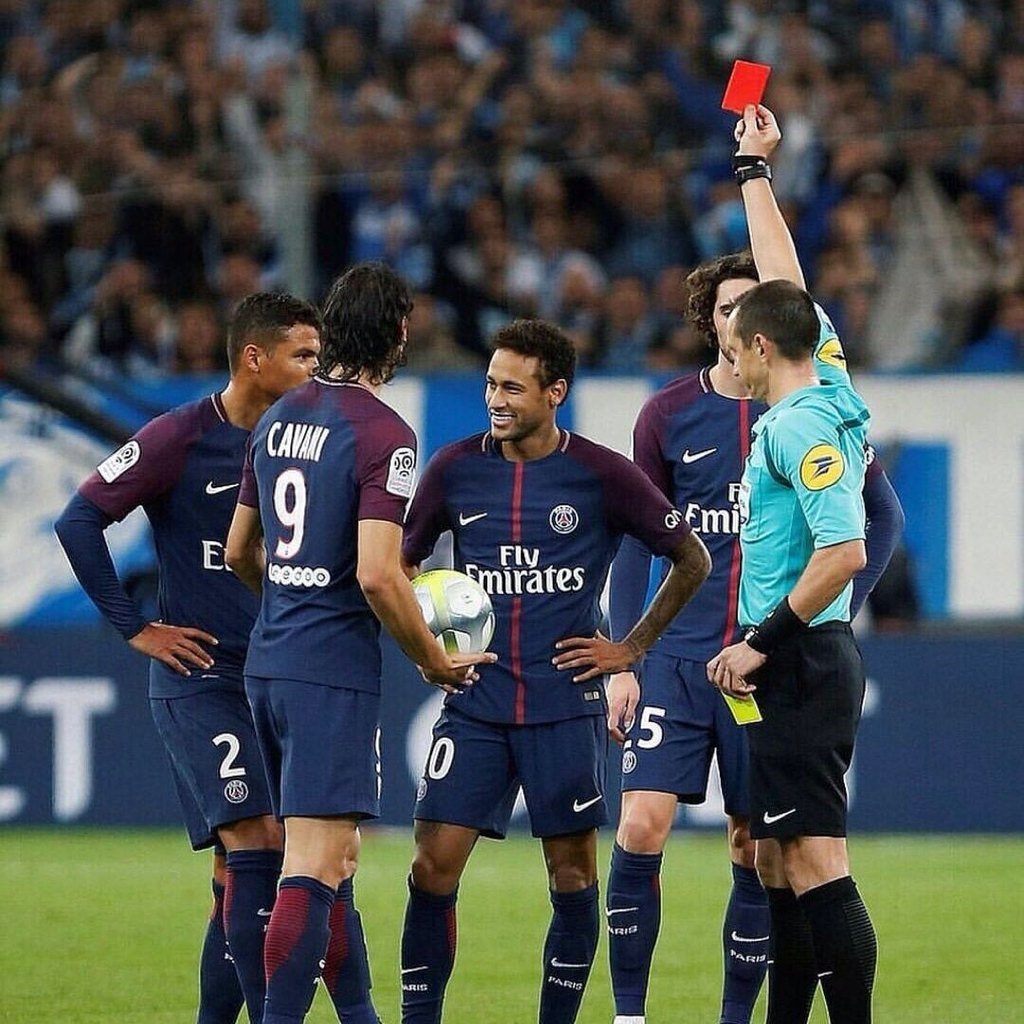 [Speaker Notes: Foi a primeira vez que utilizaram o cartão amarelo e vermelho no mundial.]
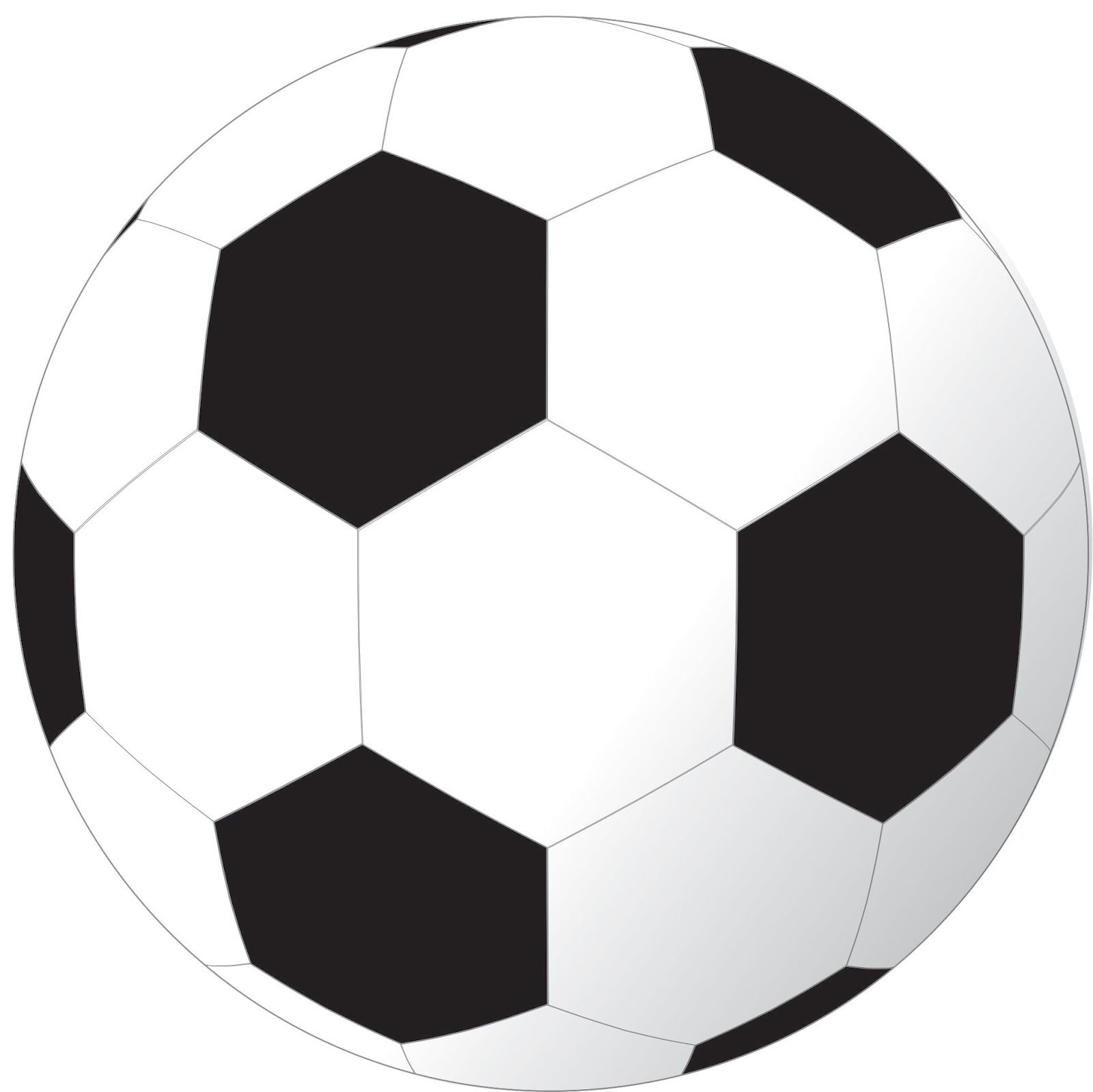 [Speaker Notes: E além disso, foi aqui também que surgiu a clássica bola de gomos brancos e pretos. Alguém sabe porque? Era para facilitar sua visualização nas tvs em preto e branco. E a partir daqui as bola começaram a ter nomes.]
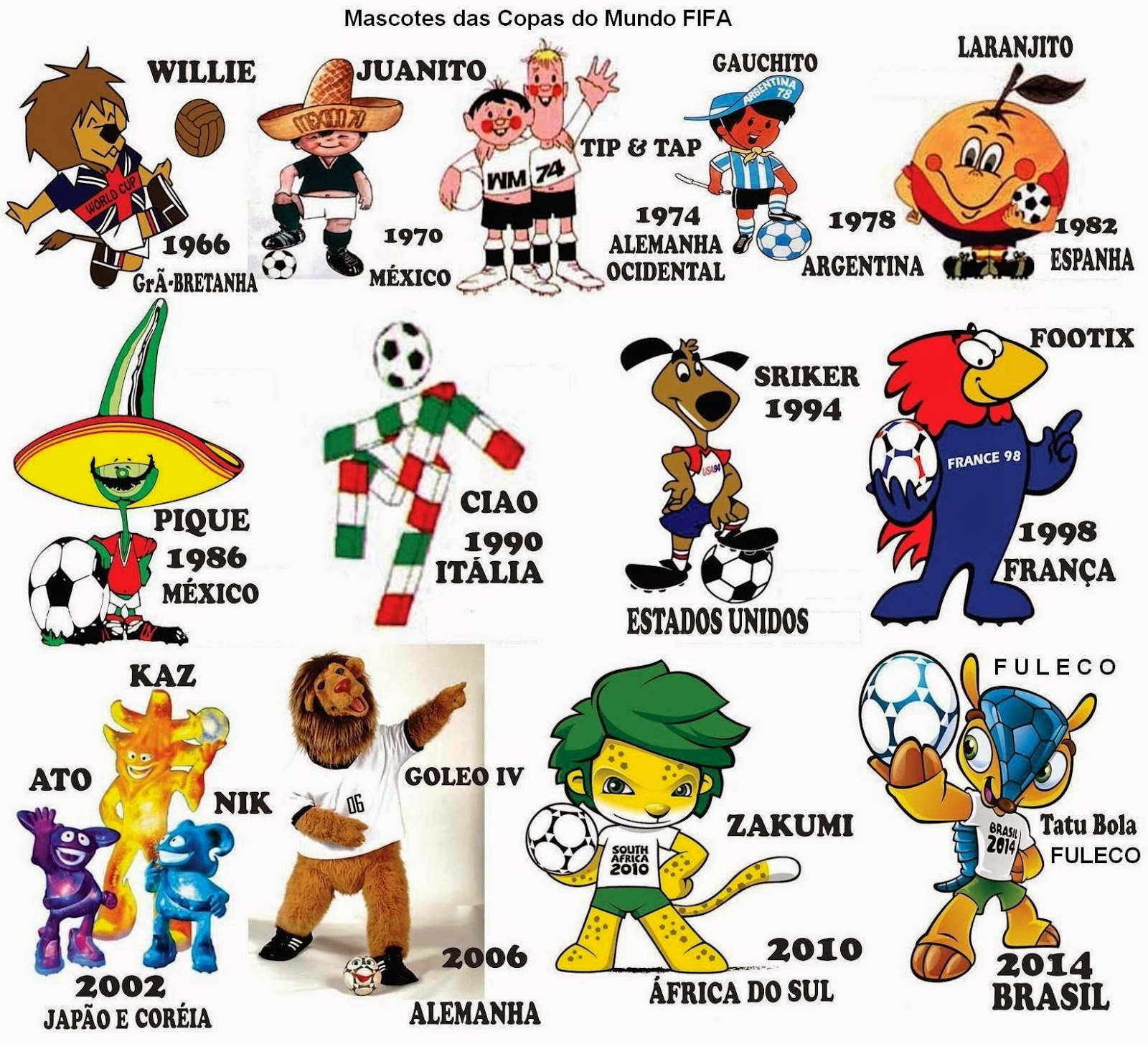 [Speaker Notes: Os mascotes surgiram a partir da copa da Inglaterra em 1966]
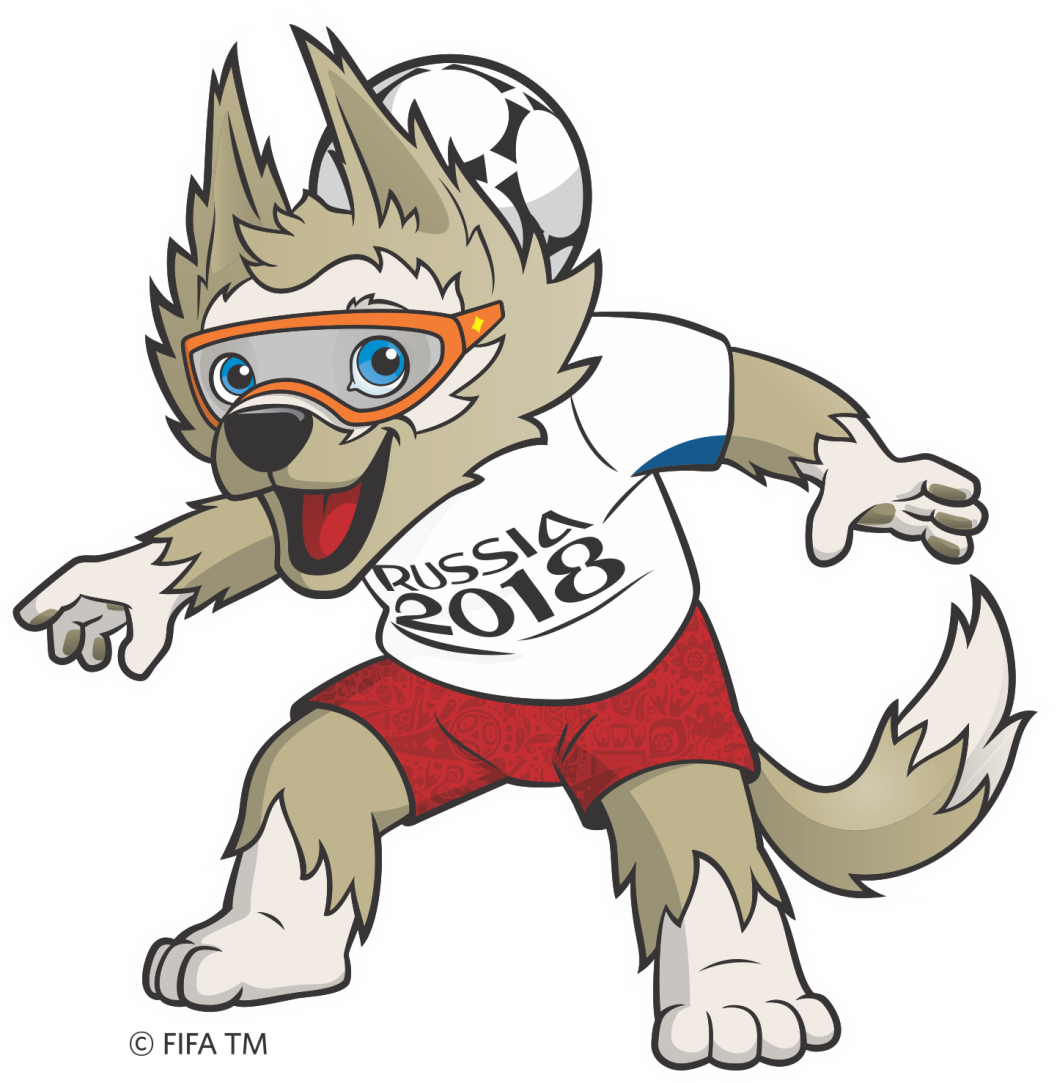 Zabivaka
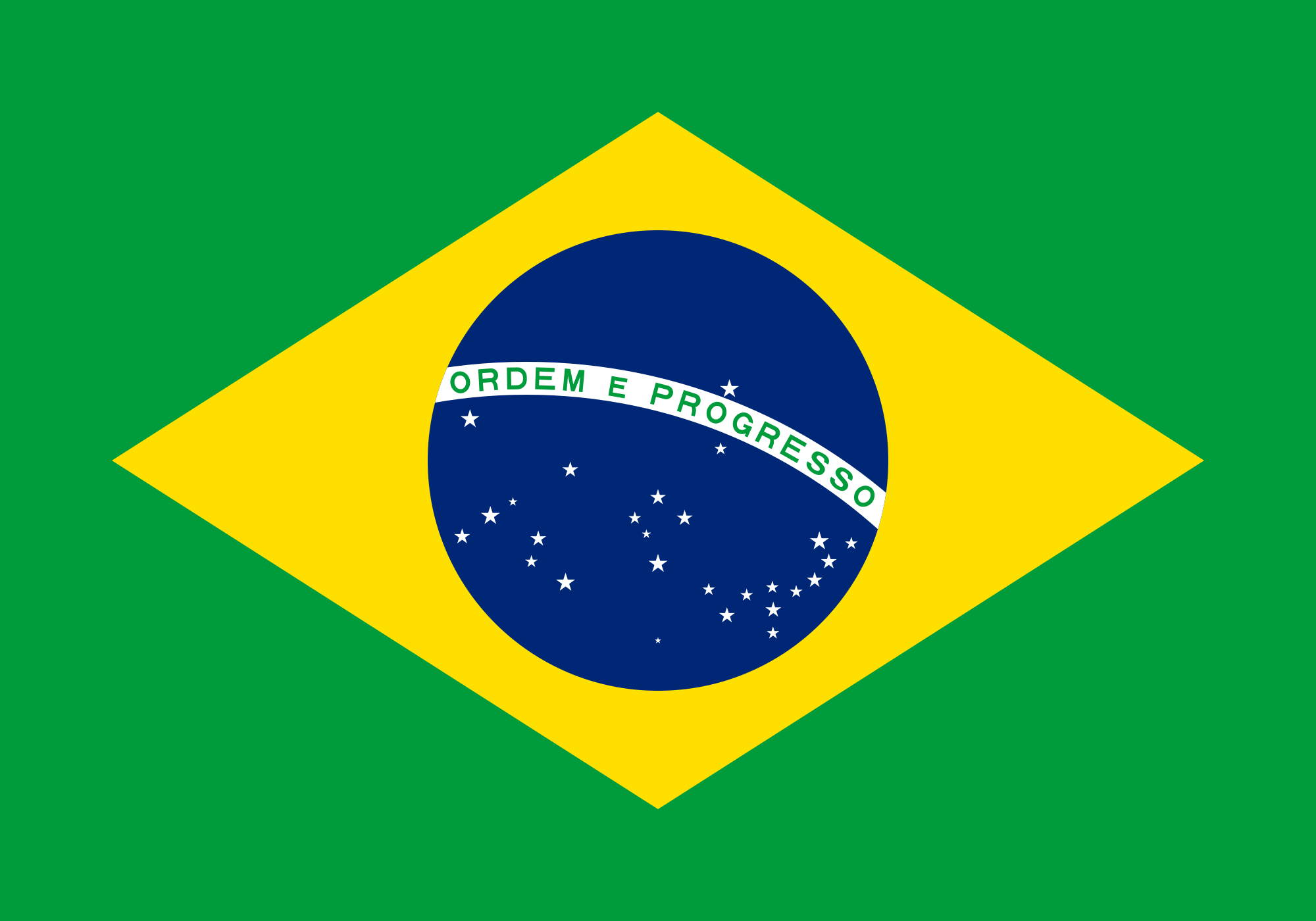 1930                   2018
[Speaker Notes: O brasil é o único pais a participar de todas as copas do mundo. E o único penta campeão mundial.]
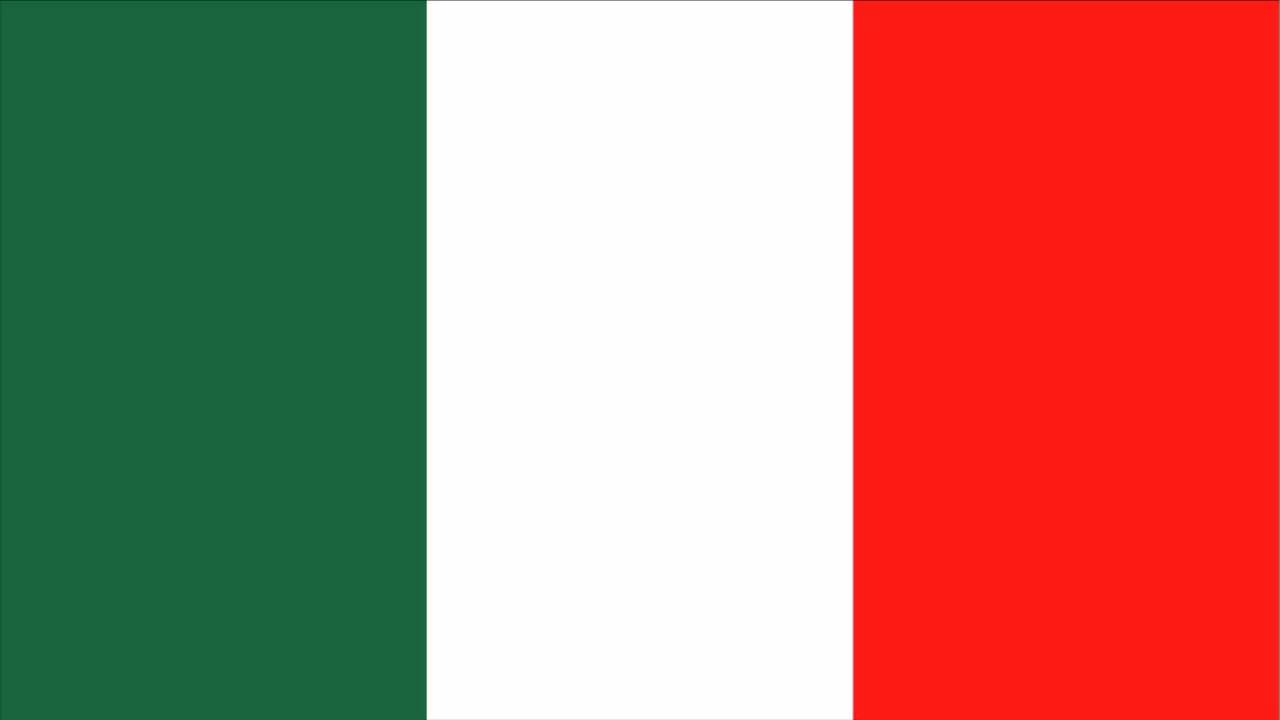 Itália – 4 Títulos
[Speaker Notes: 1934, 1938, 1982, 2006]
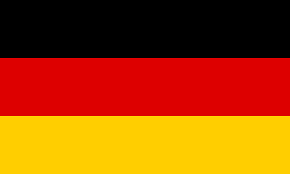 Alemanha – 4 Títulos
[Speaker Notes: 1954, 1974, 1990, 2014]
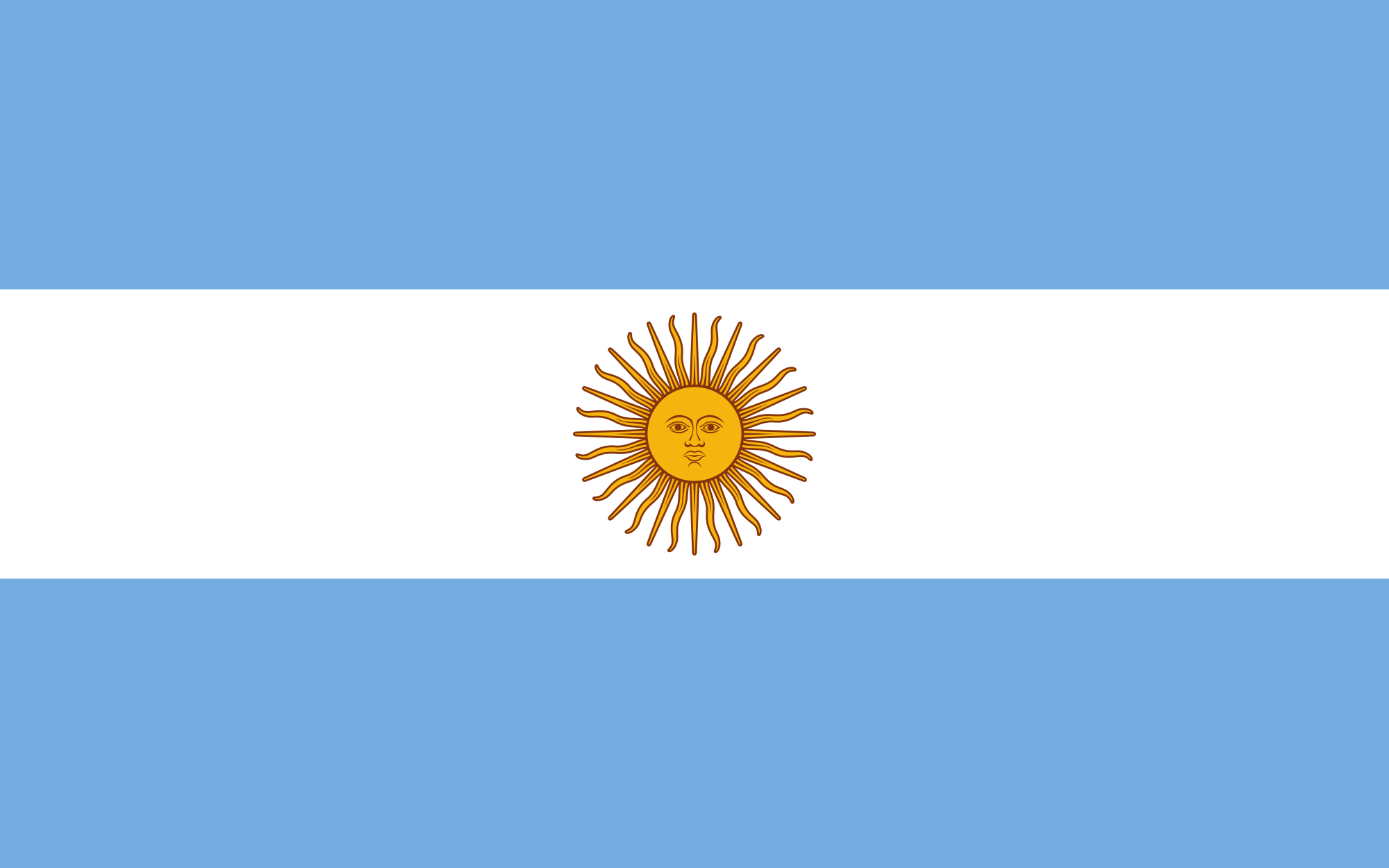 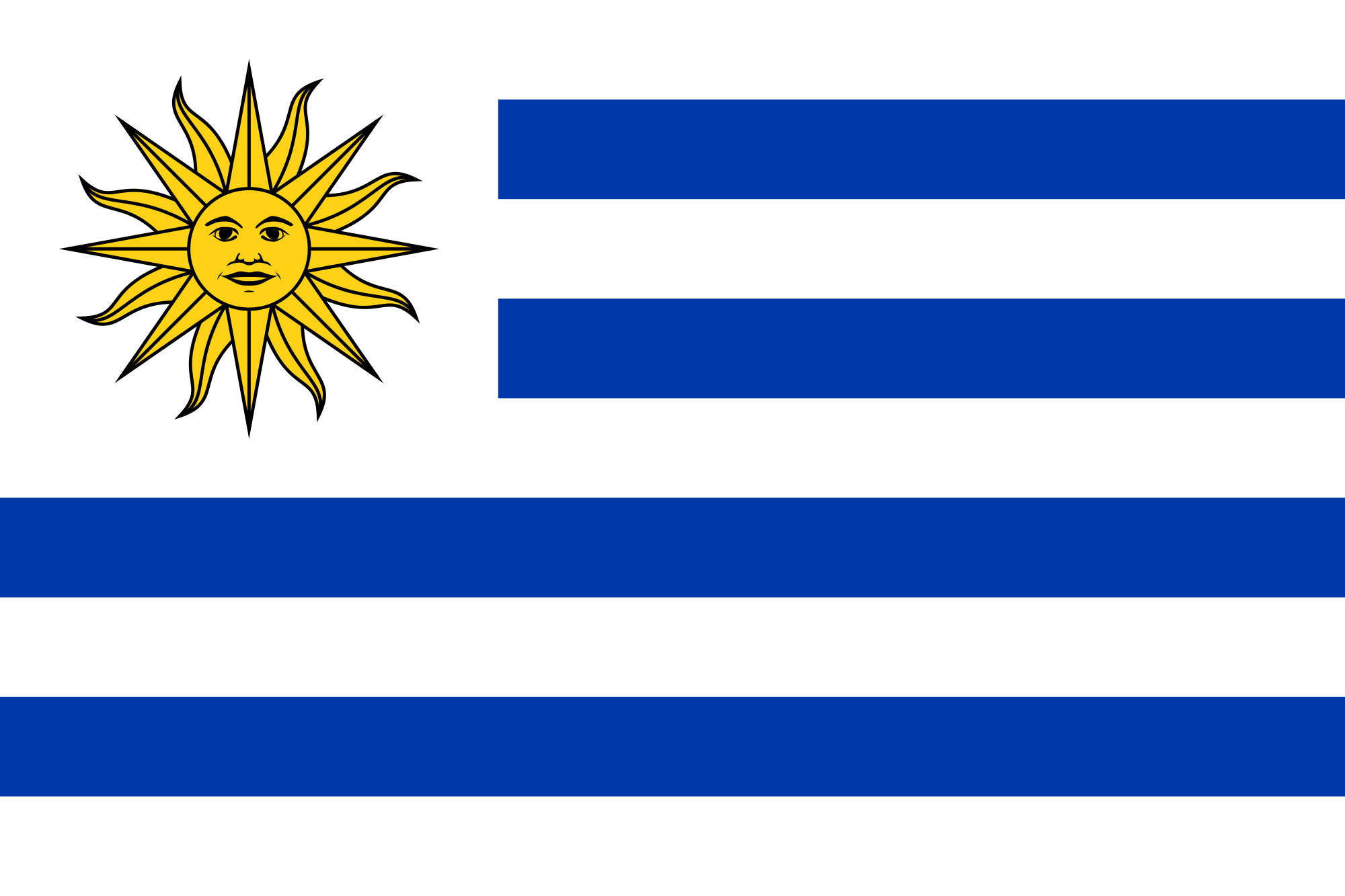 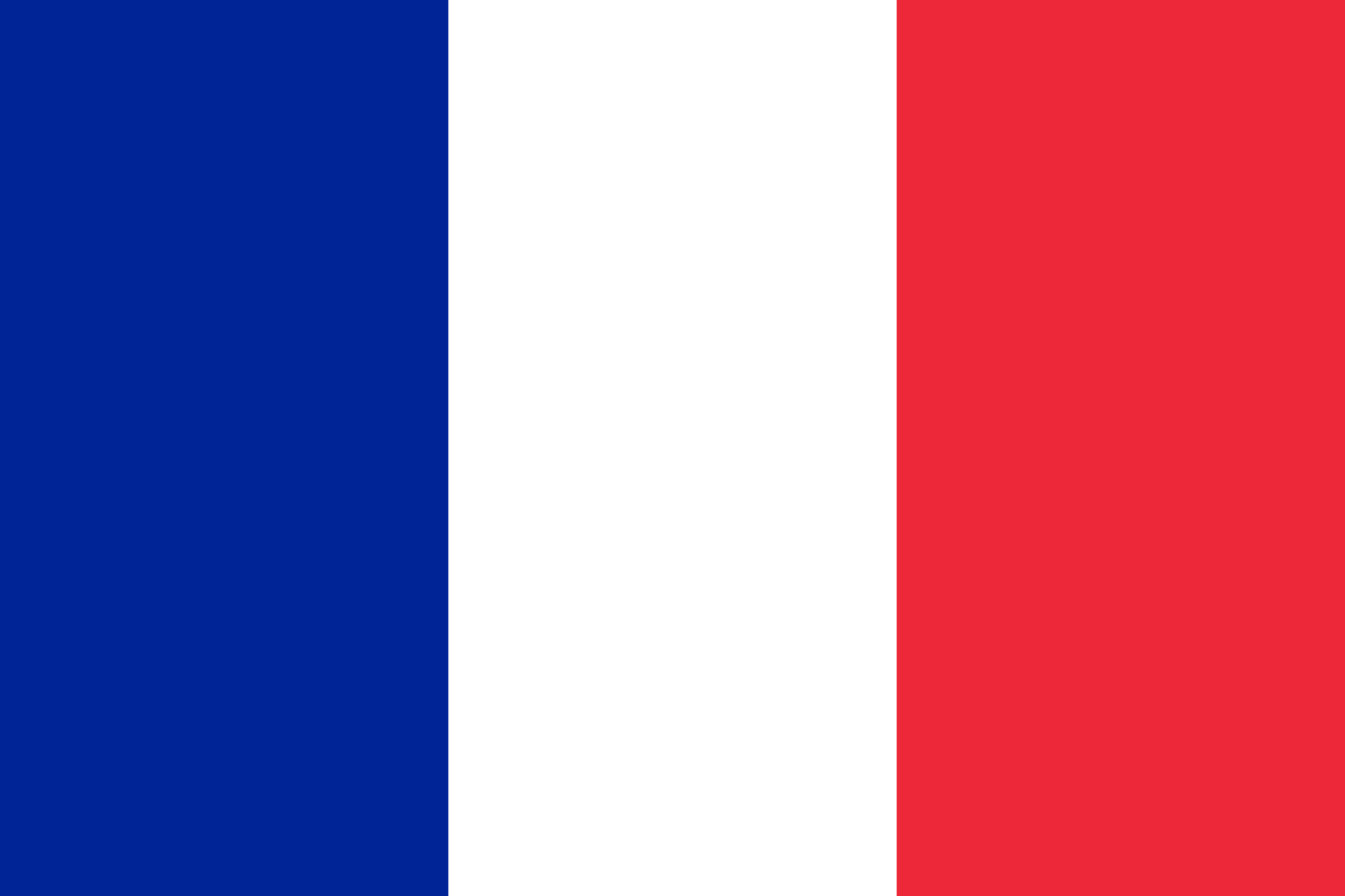 2 Títulos
[Speaker Notes: Uruguai – 1930, 1950
Argentina – 1978, 1986
França – 1998, 2018]
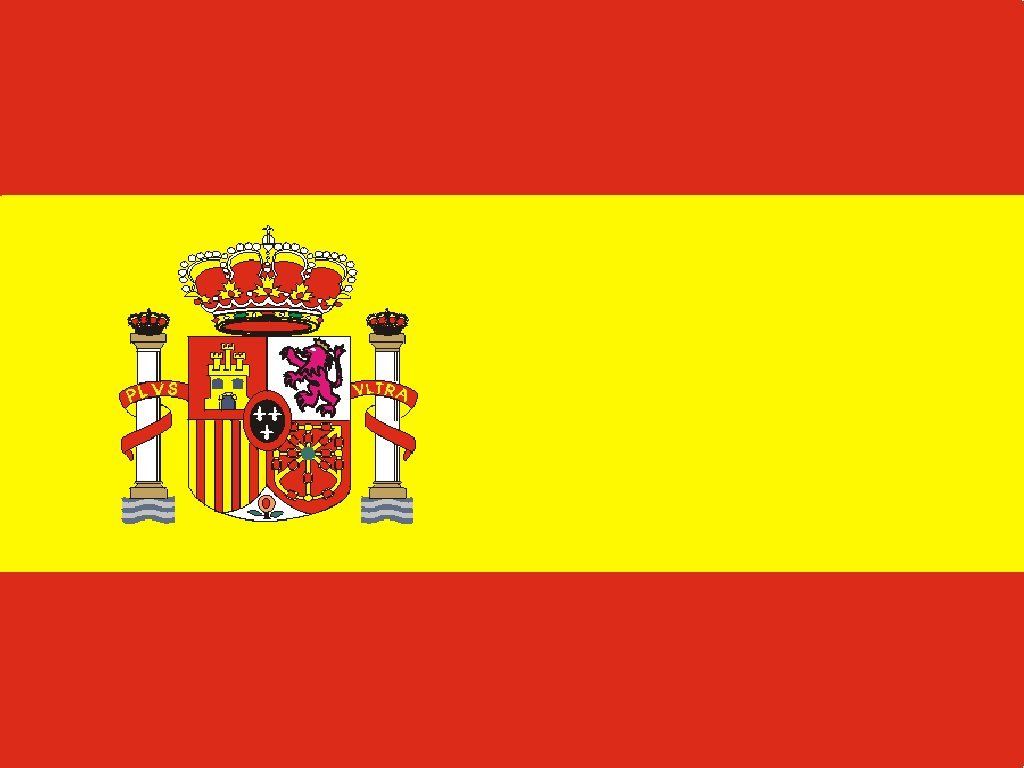 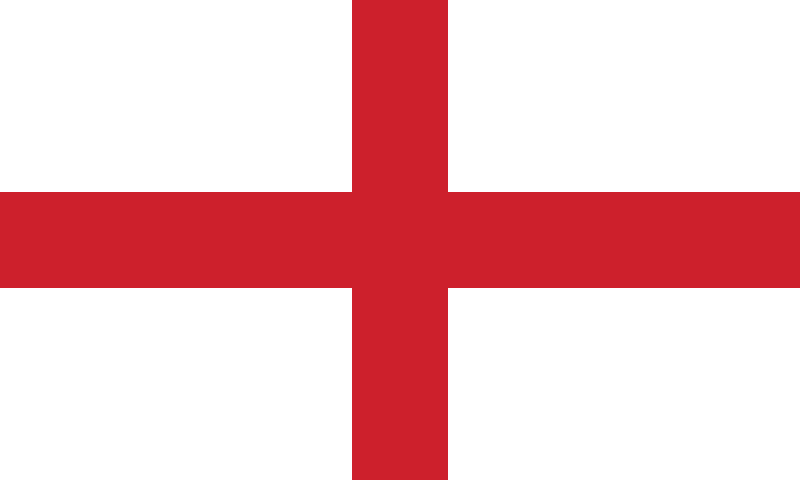 1 Título
[Speaker Notes: Inglaterra – 1966
Espanha - 2010]
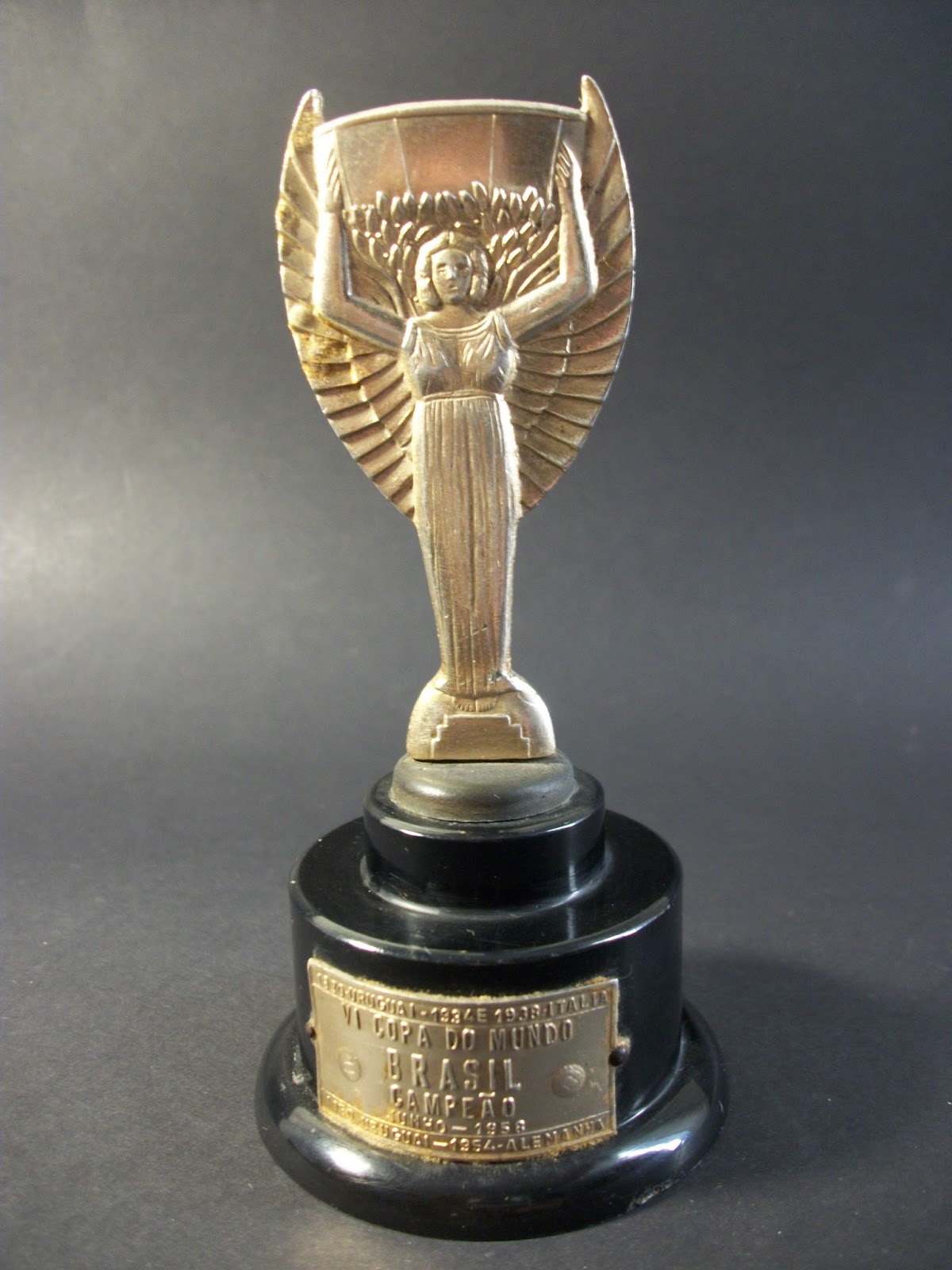 [Speaker Notes: Na primeira copa do mundo a FIFA decidiu que o campeão receberia um troféu. A taça foi criada por um francês Abel Lafleur, foi batizada no ano de 1946 por Jules Rimet, em homenagem ao fundador da FIFA.]
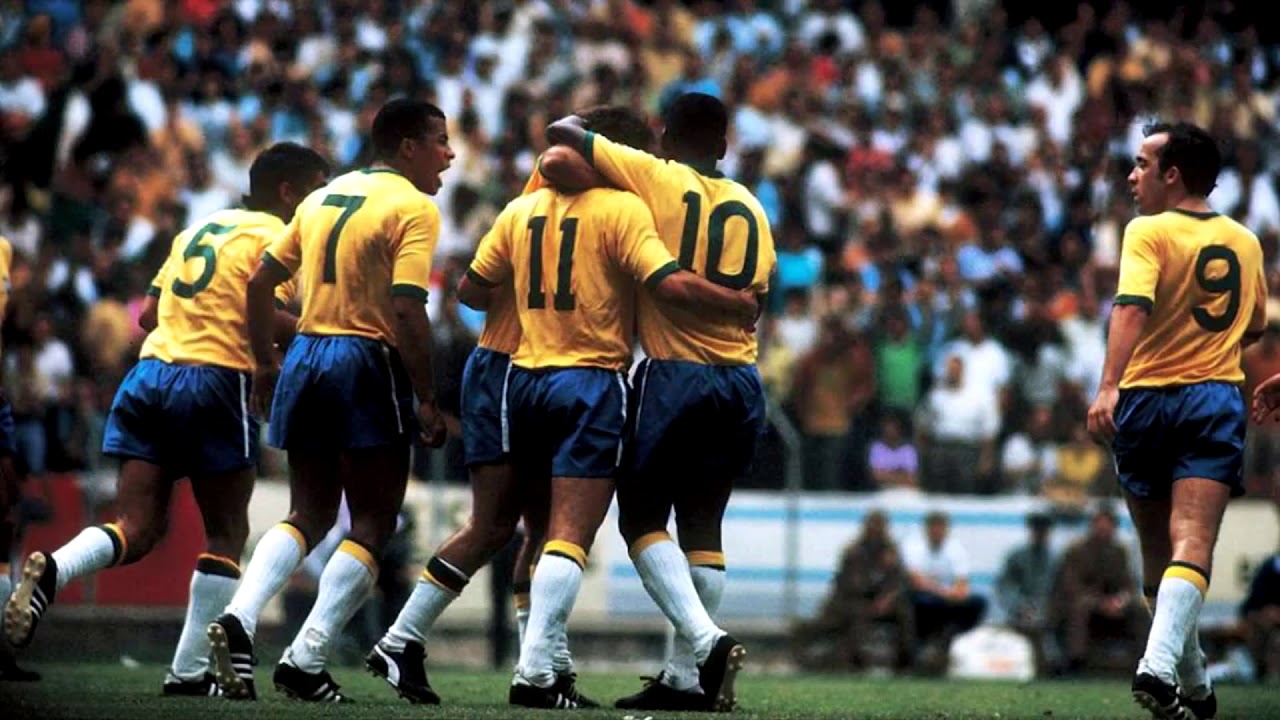 1970
[Speaker Notes: Primeiro país a ser  tri campeão poderia levar a taca para casa definitivamente. E em 1970 o brasil chegou lá. Mas em 1983 a taça foi roubada.]
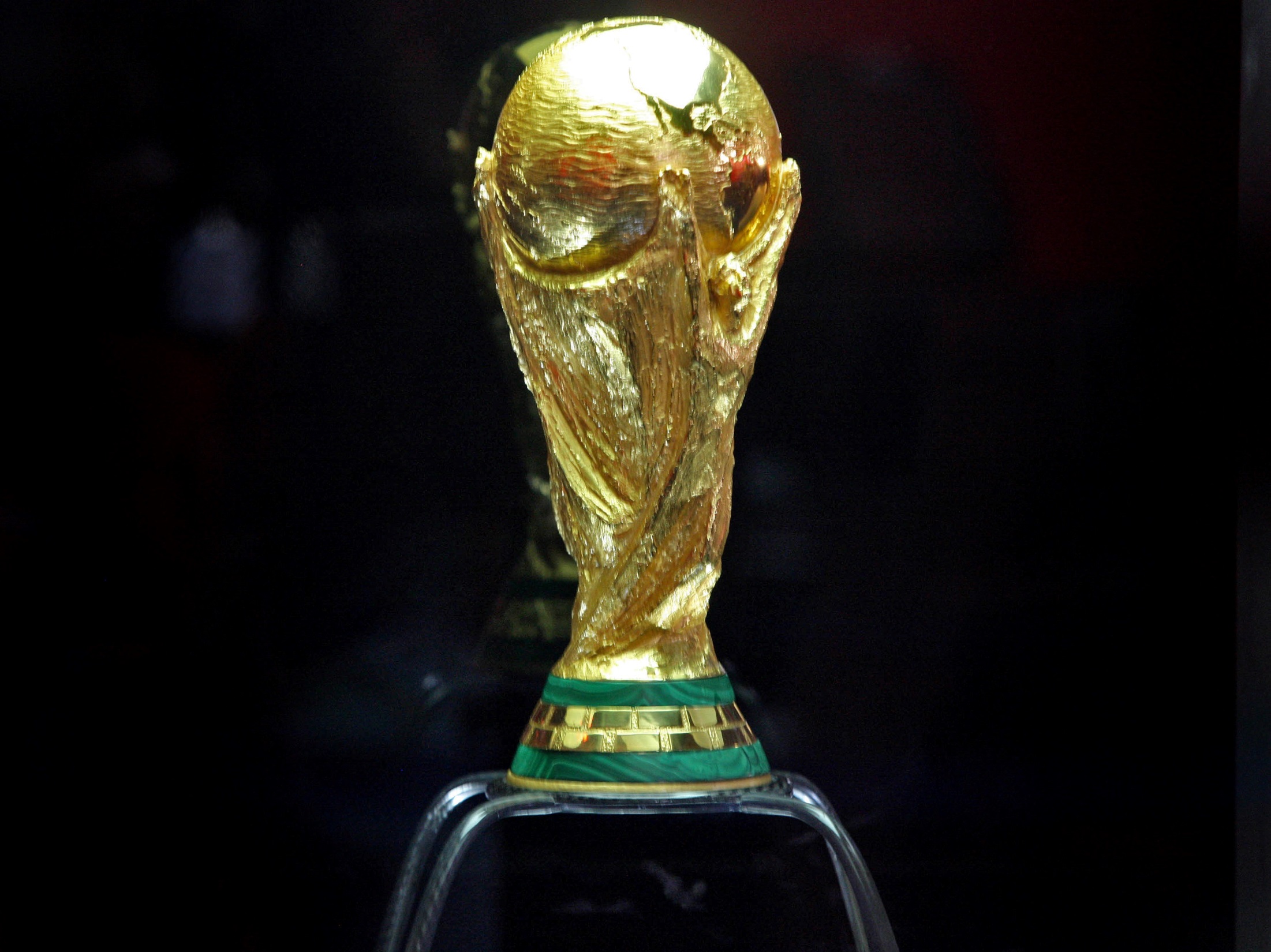 [Speaker Notes: Em 1974 foi criada a taça FIFA. E agora ninguém leva a original, somente uma replica.]
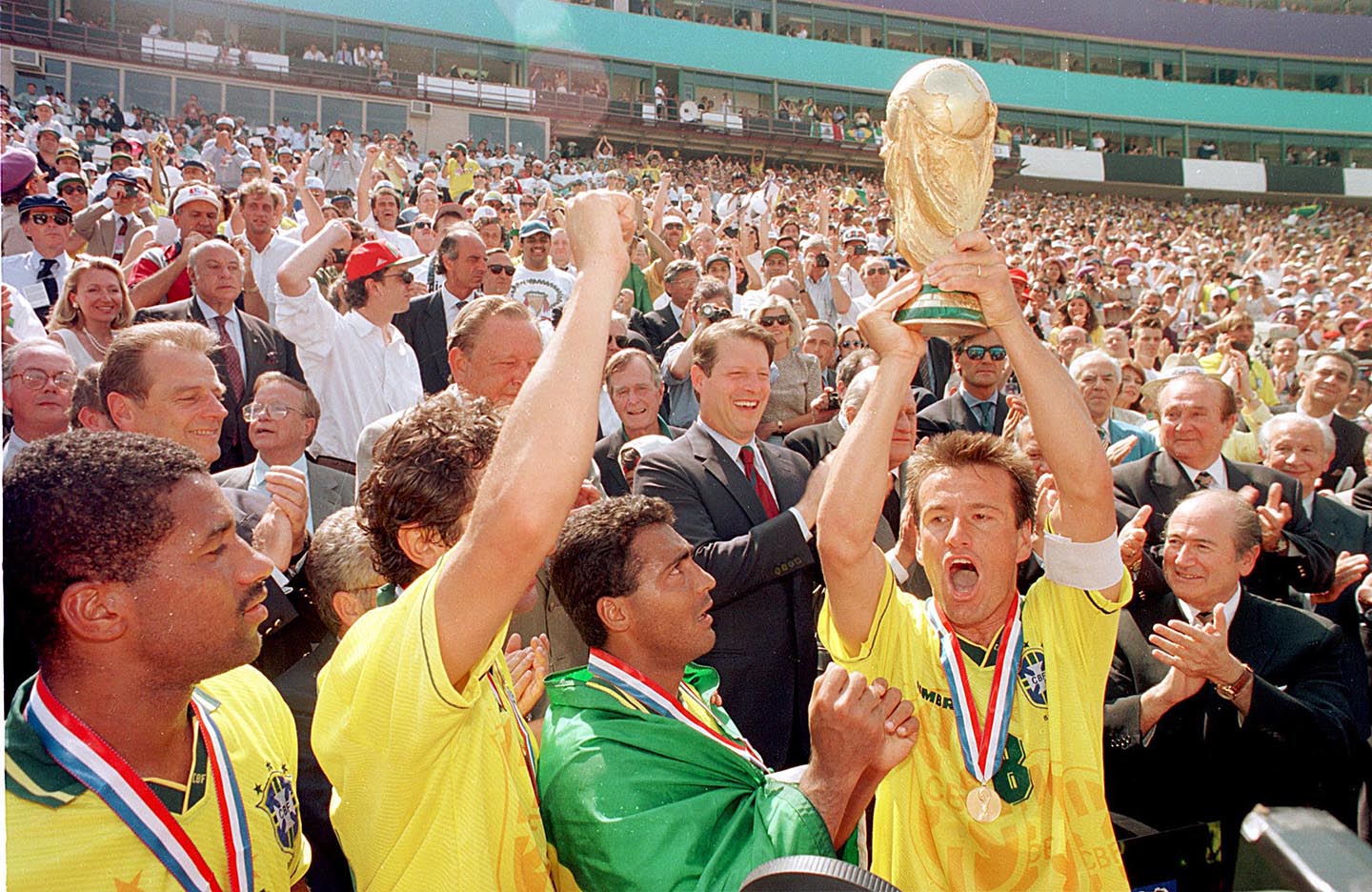 [Speaker Notes: O gesto de erguer a taça dobre a cabeça foi eternizado pelo capitão da seleção brasileira  Hideraldo luíz bellini quando conquistou o primeiro titulo em 1958.]
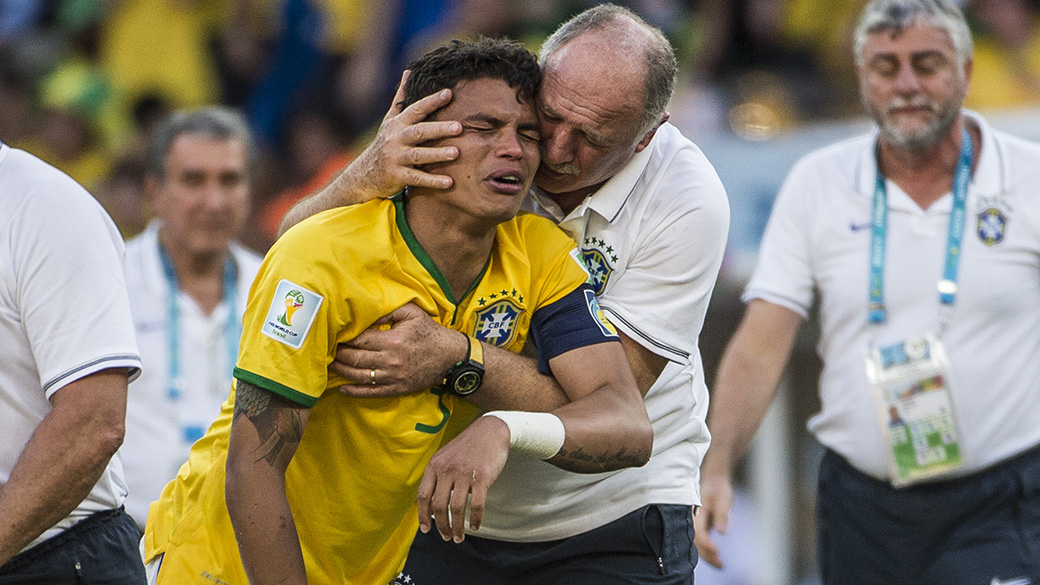 [Speaker Notes: Os perdedores choram desesperados.]
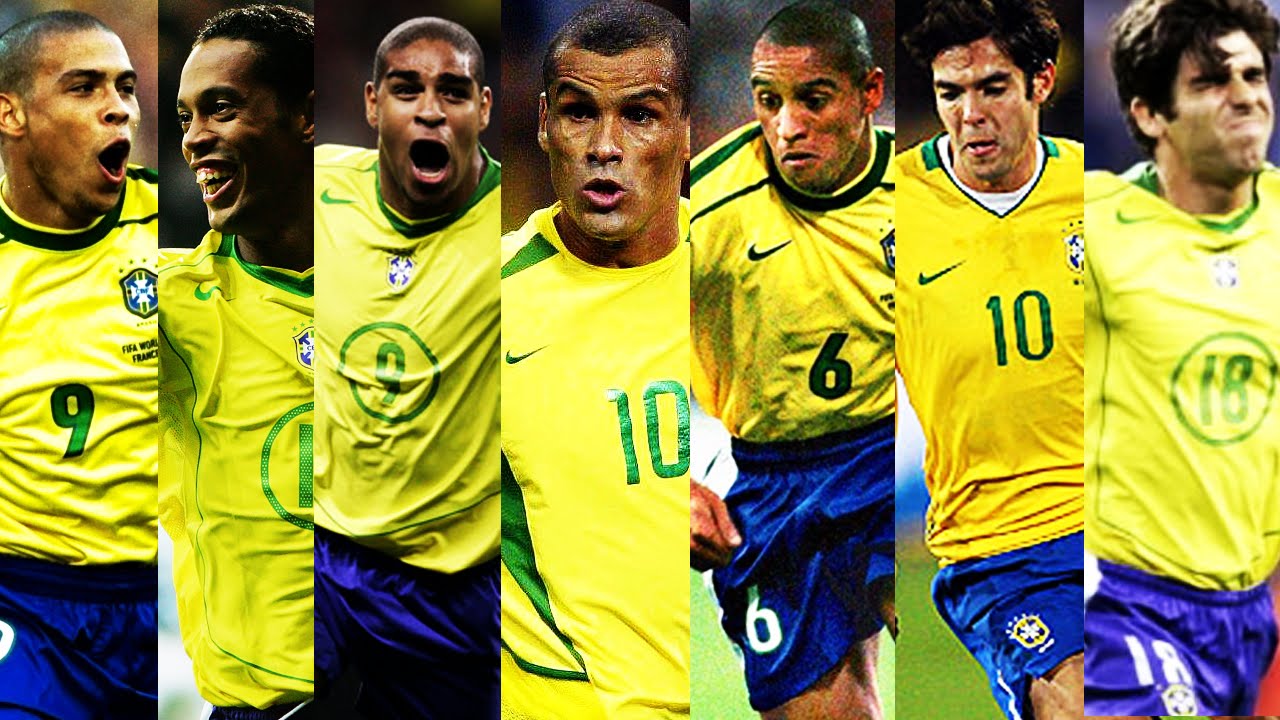 [Speaker Notes: Heróis]
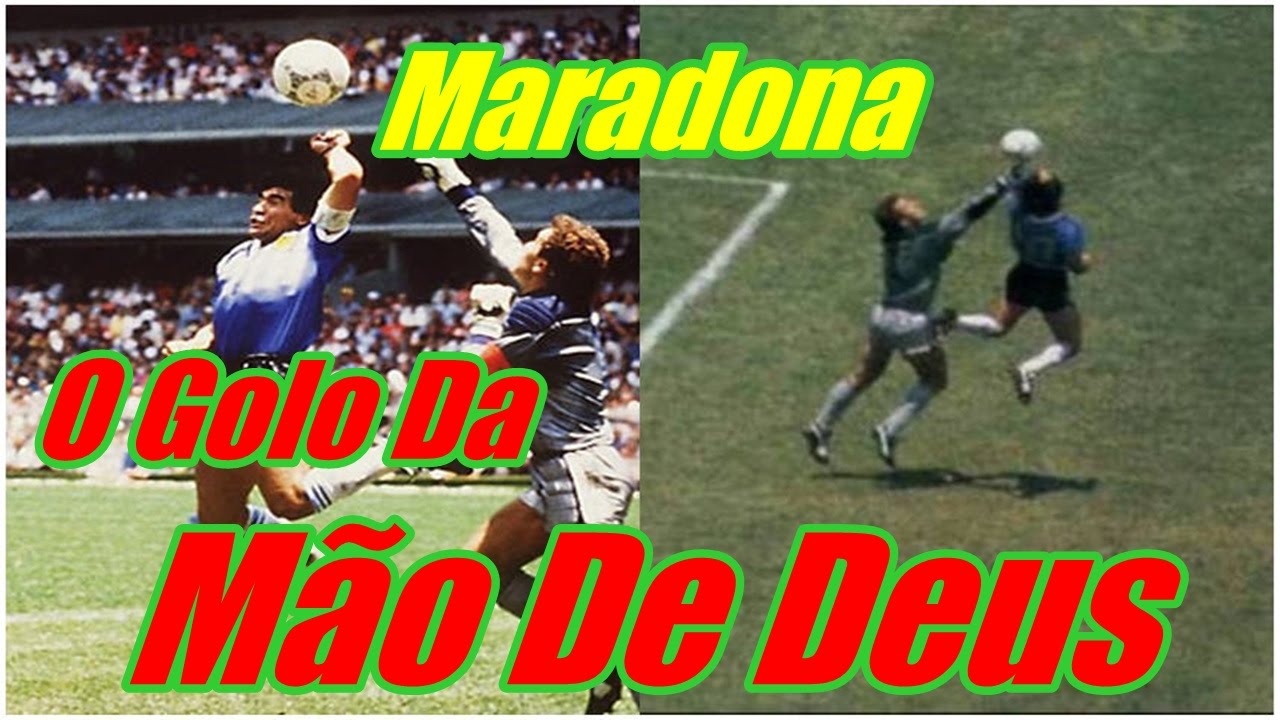 [Speaker Notes: Ruas enfeitadas]
[Speaker Notes: Pessoas trocam de TV]
[Speaker Notes: Vendem o que tem pra comprar um ingresso]
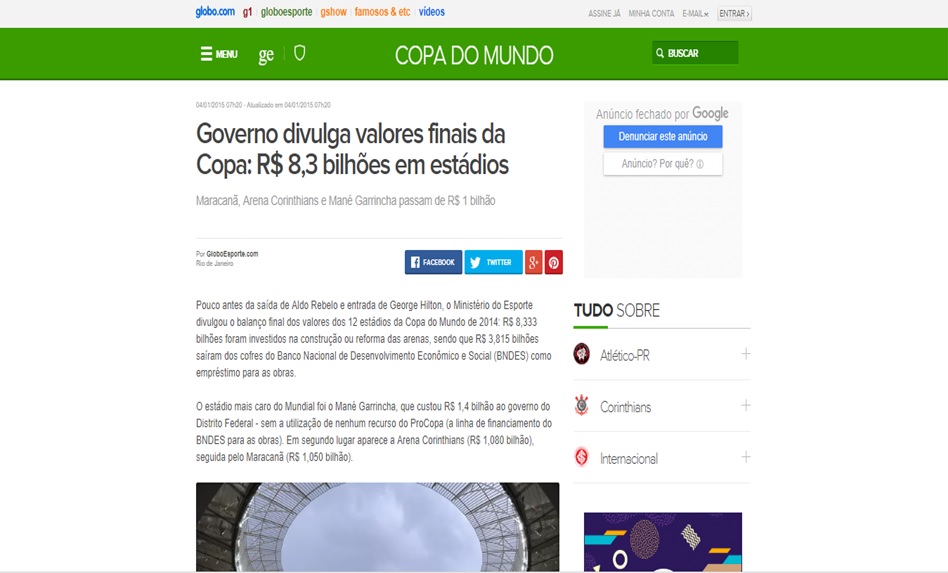 [Speaker Notes: Porque o total atingiu os 25,5 bilhões.]
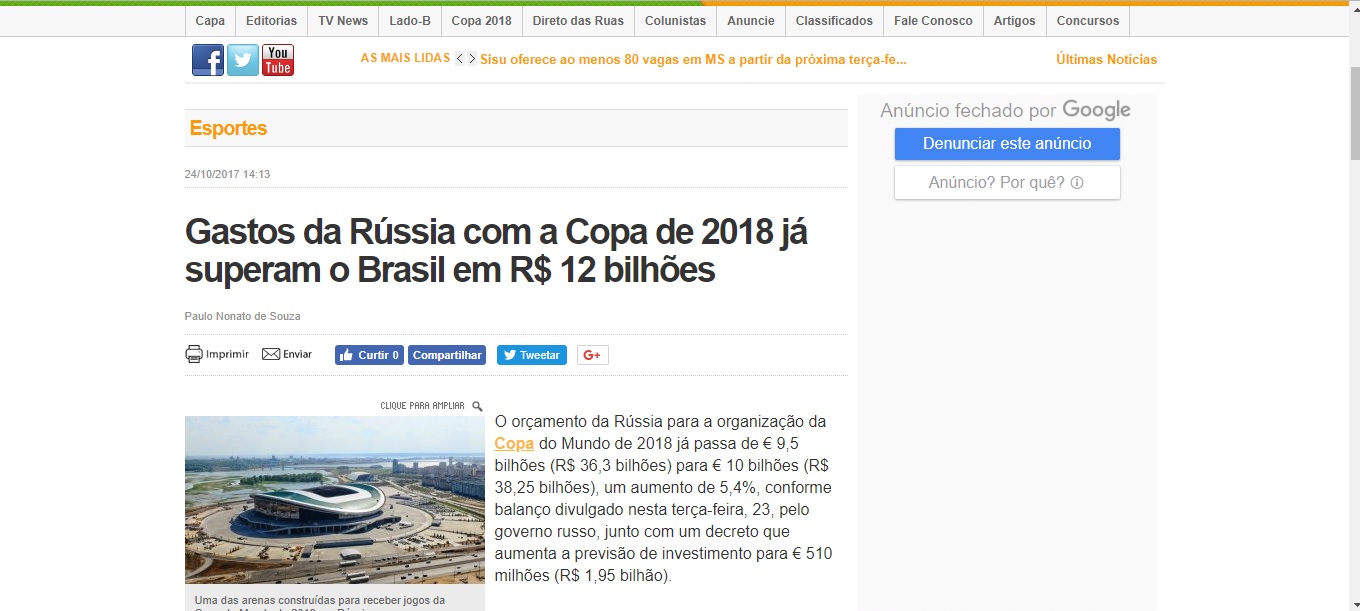 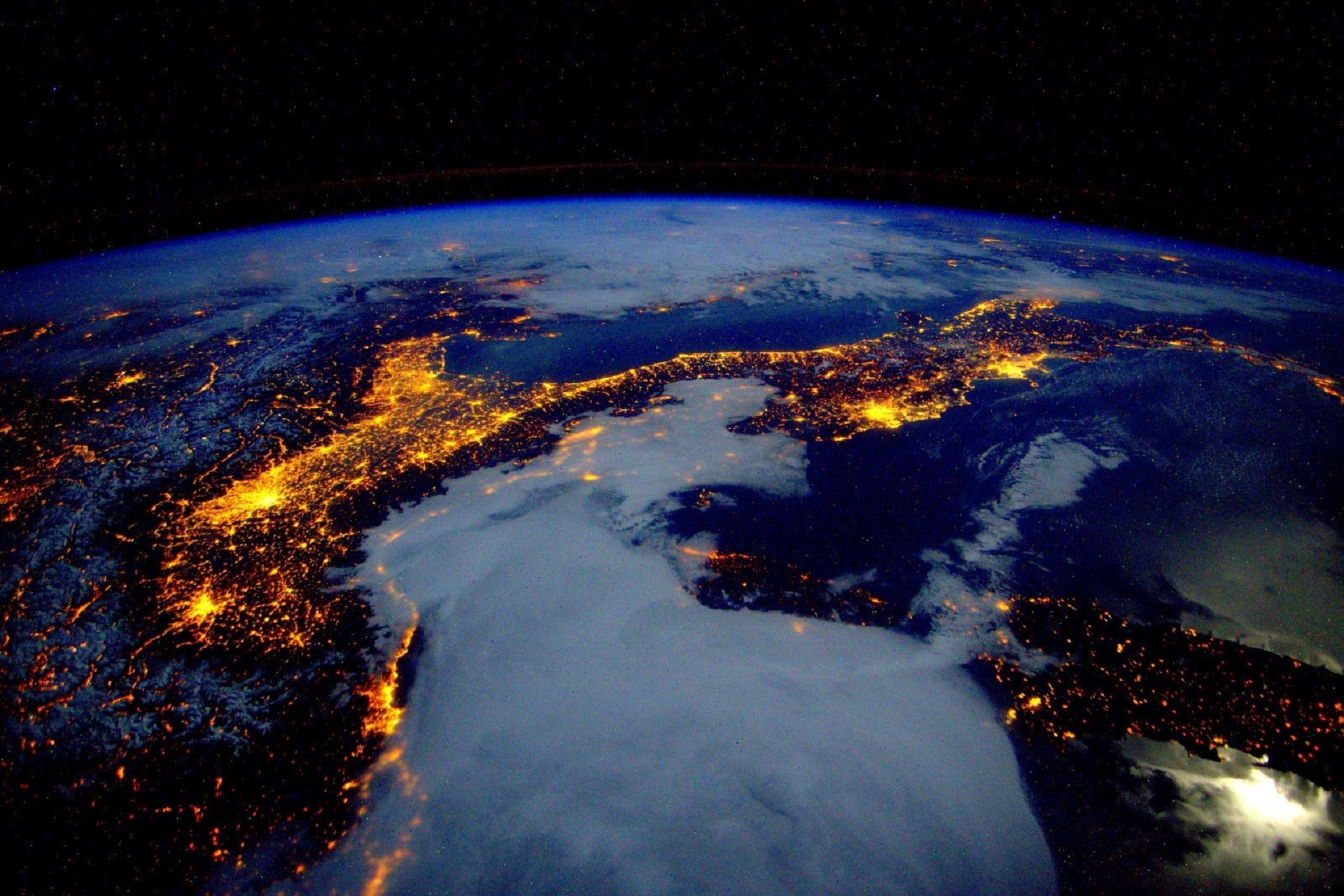 [Speaker Notes: Mas, haverá um evento que será maior do que a copa do mundo de futebol.]
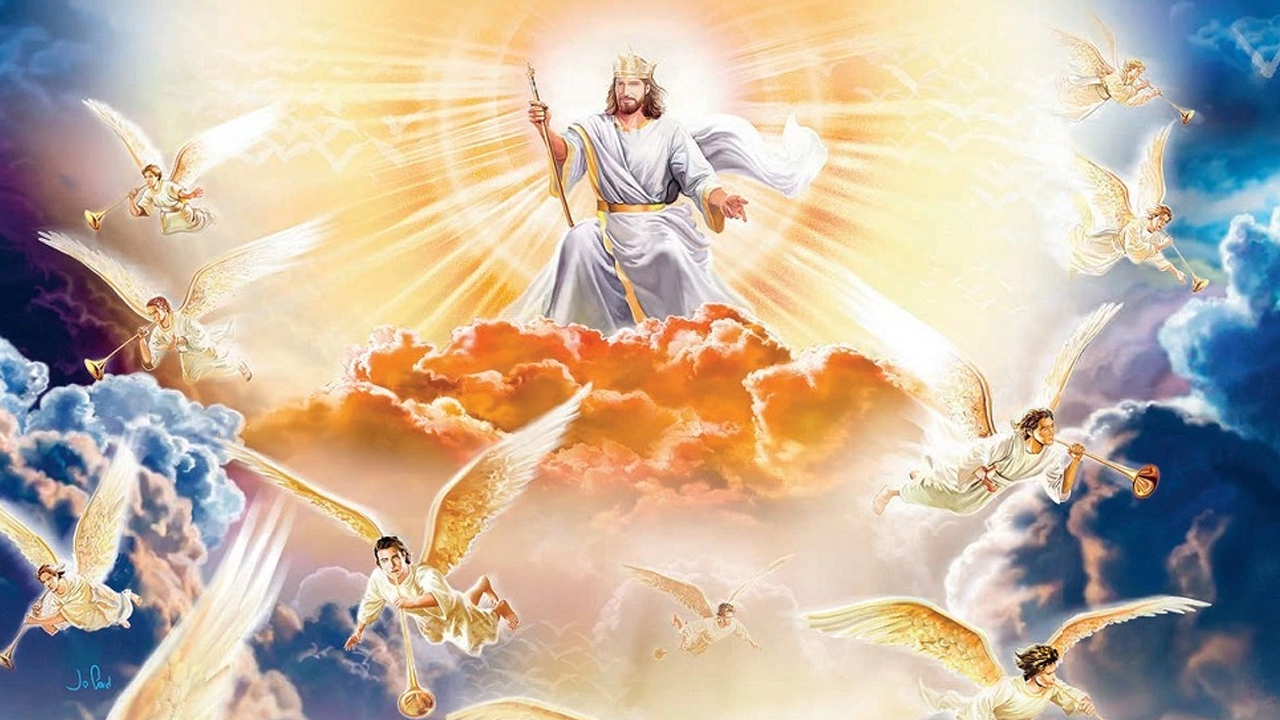 [Speaker Notes: A volta de Jesus! Mas quando isso vai ocorrer? Quando vemos as ruas sendo pintadas, a televisão, os rádios divulgando, as convocações das seleções, etc. sabemos que a copa esta perto. Mas e a volta de Jesus, como saber quando ela se aproxima.]
“Portanto, vigiem, porque vocês não sabem em que dia virá o seu Senhor”. Mt 24:42
[Speaker Notes: Não sabemos a hora que Jesus ira voltar, mas Ele nos deixou alguns acontecimentos que indicarão que esta perto a sua volta. Mateus 24.]
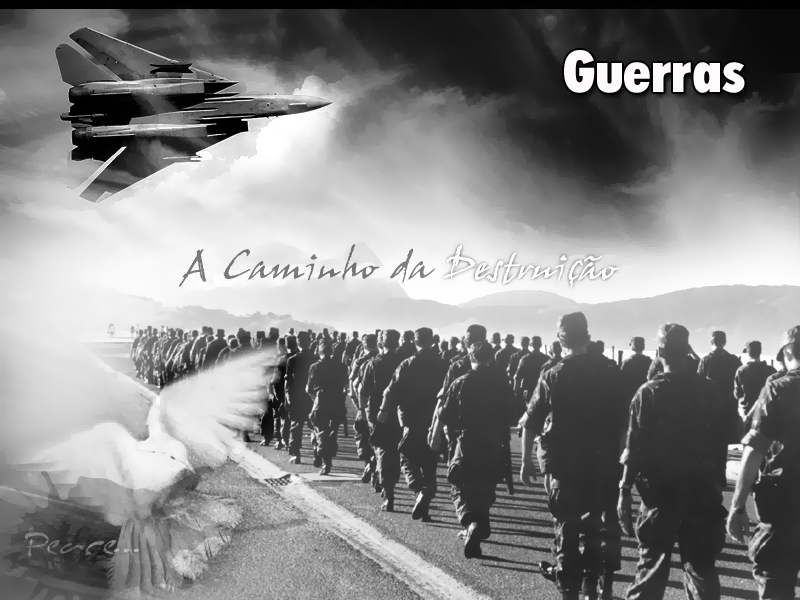 Nação contra Nação
Fome
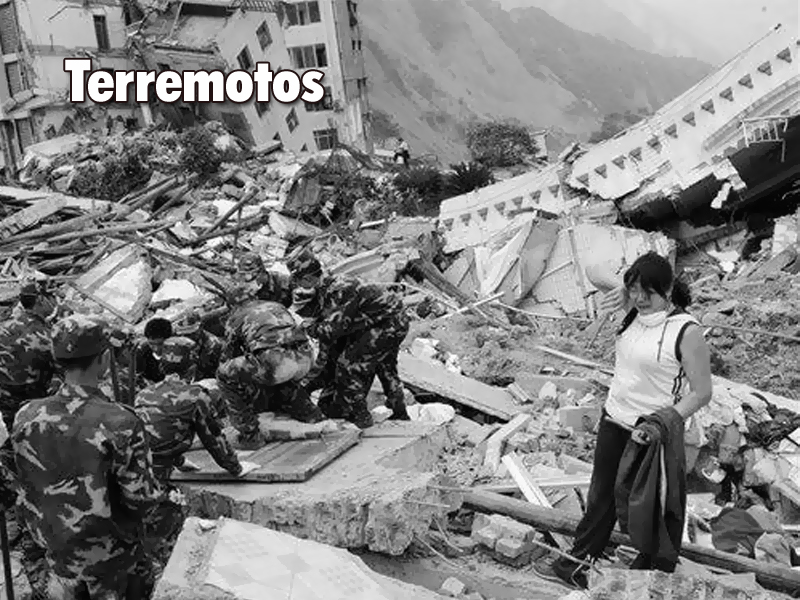 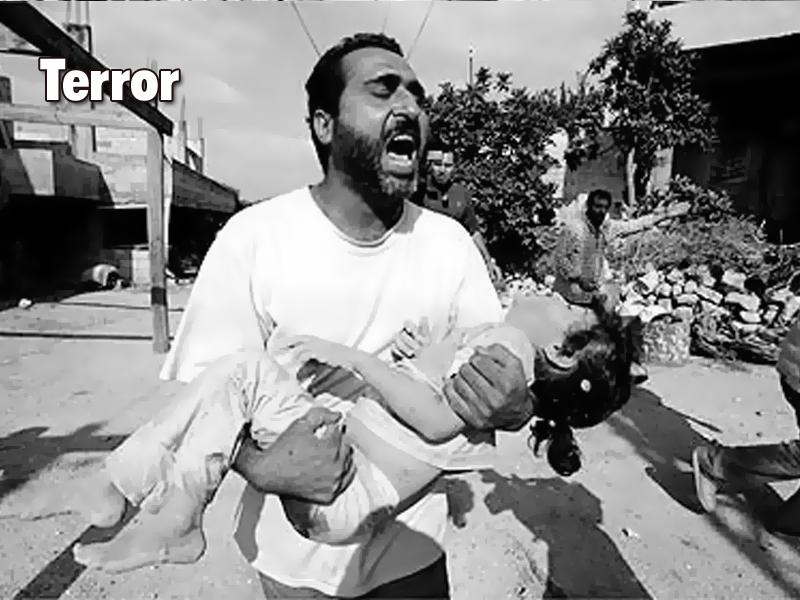 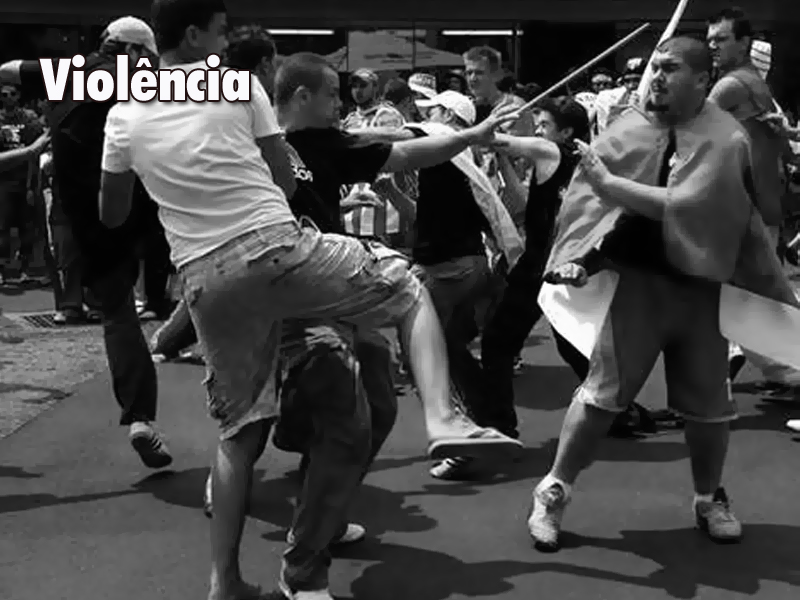 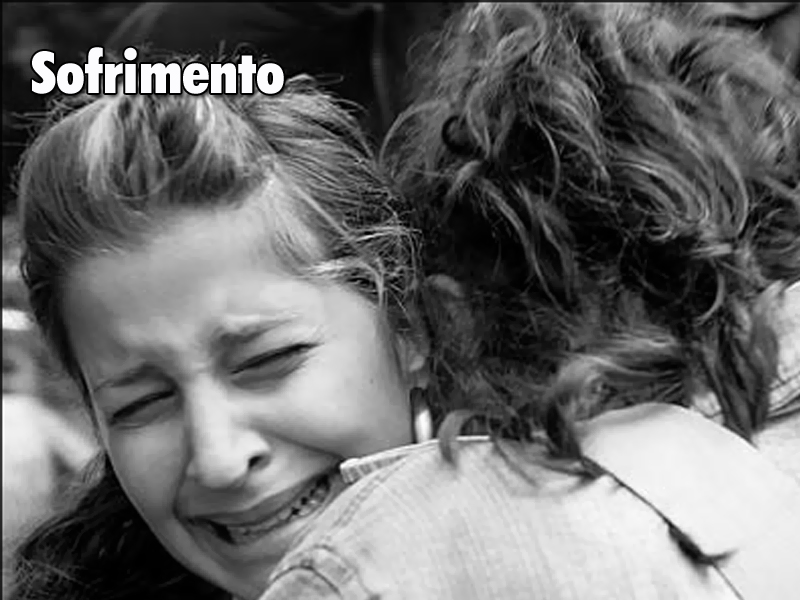 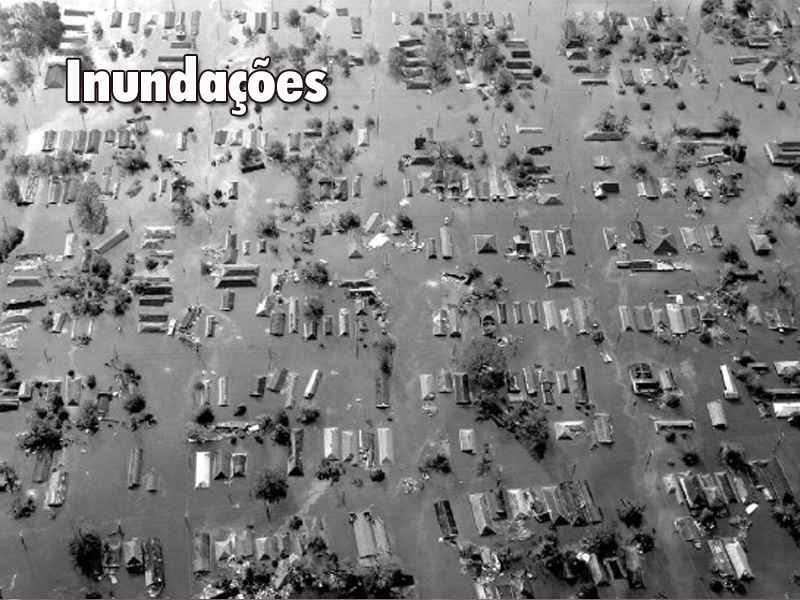 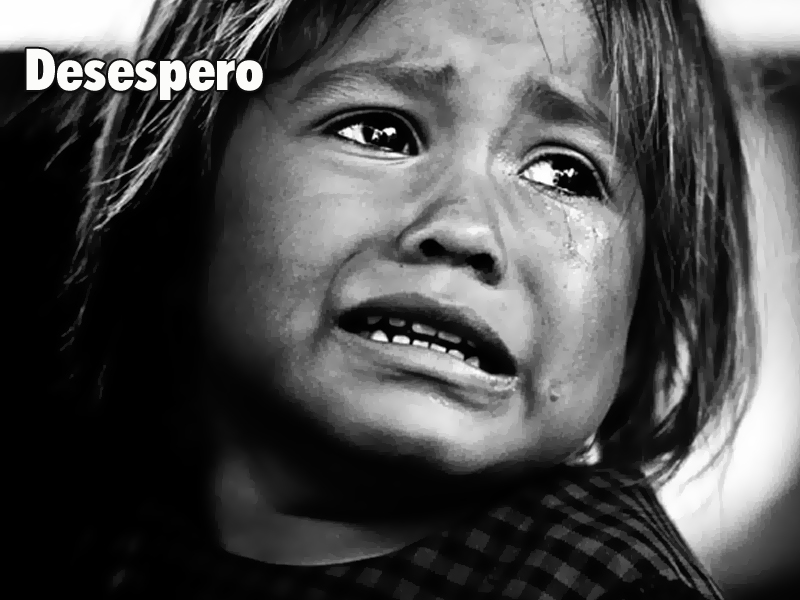 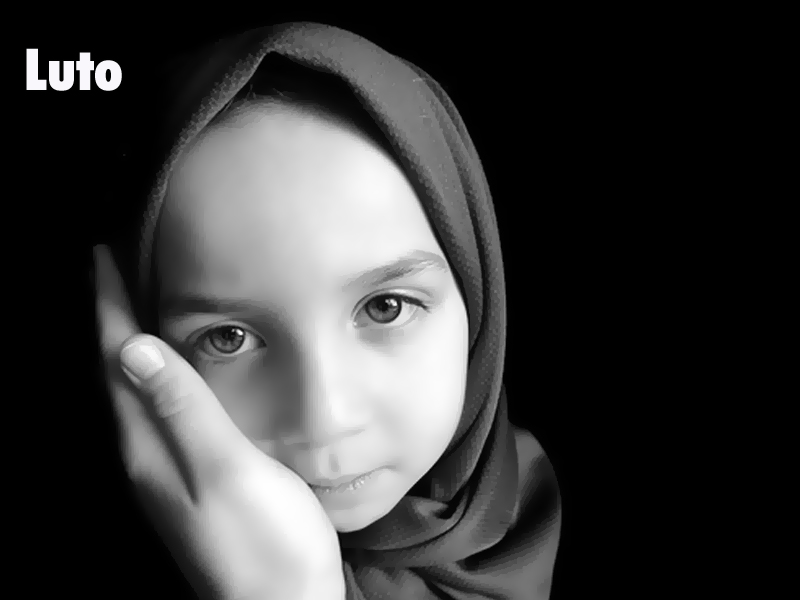 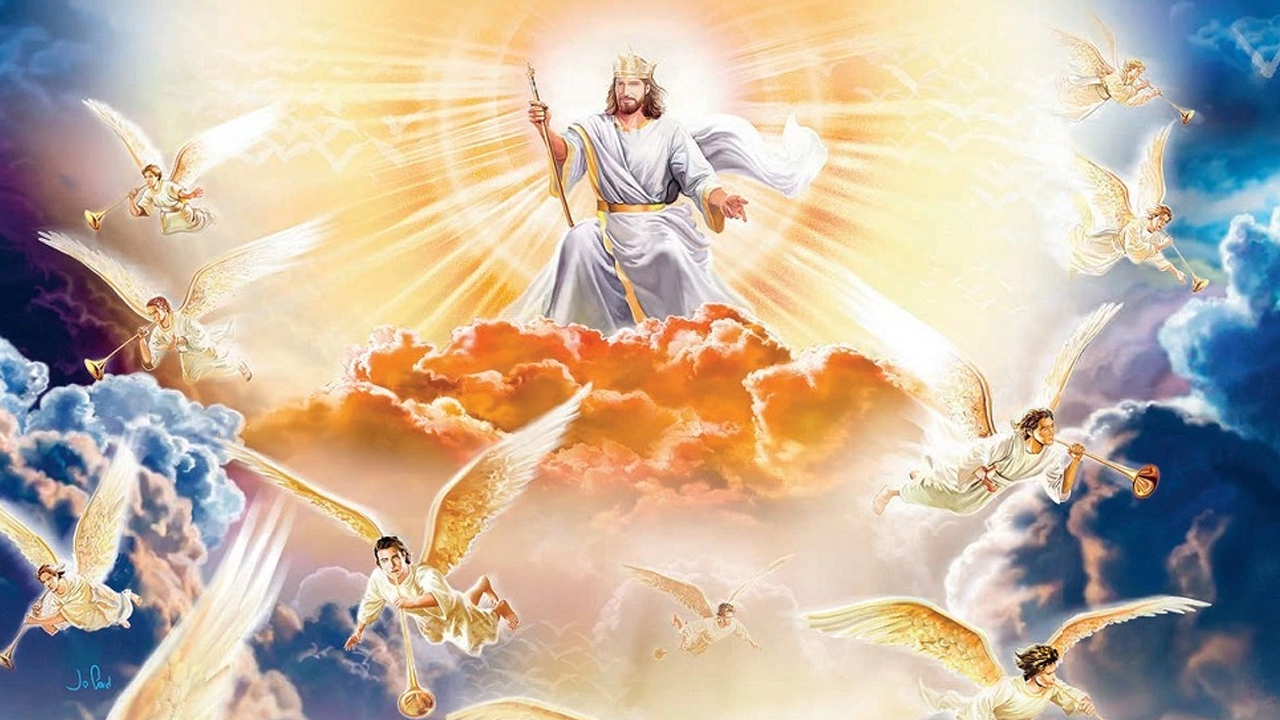 [Speaker Notes: Matheus 24.... Quando o evangelho for pregado em todo o mundo então virá o fim. O maior evento de todo o mundo!]